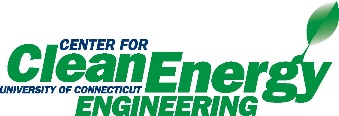 DoE Cleanser Screening TestsFirst Cleanser usingIsopropanolPreliminary
W. Collins
C2E2
2015 October 19
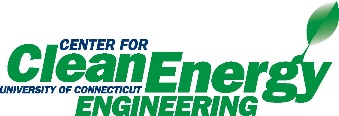 Objective
The objective of this screening test is to conduct a compatibility test between this compound and PEM fuel cells.

The testing is done in support of a supplement to a US DoE EERE contact, DE-EE0000467.

The results indicate some interaction between the compound and PEM fuel cells at the concentration and flow tested.
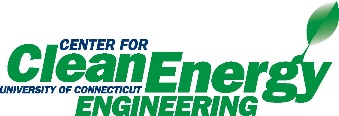 Test parameters
Cell
	Size			25 cm2 
	Electrode		Gore-50
	Loadings		0.4/0.4 mgPt/cm2

Operation
	Current Density		1000 mA/cm2
	Cell Temperature		800C
	Inlet dew points		
		Anode		480C
		Cathode		870C
	Exit Pressures		Ambient/Ambient
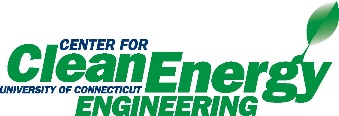 Test parameters (cont)
Conditions
	Flows			
		Anode		1.75 lpm (10)
		Cathode 	1.55 lpm (4)
		Atomizer		10e-06 lpm
				
Operating Point
	Intentionally close to flooding (worst case) 
	
Program 
	Break in 			  16 hr hold @600 mV 		Diagnostics		    5 hrs 
	Baseline			  52 hr hold @1000 mA/cm2 	Diagnostics		    1 hr 
	Contamination
		0.2% vol dry	  26 hr hold @1000 mA/cm2  
	Diagnostics		    1 hr 
	Clean up		  19 hr hold @1000 mA/cm2 
	
	Total			120 hrs
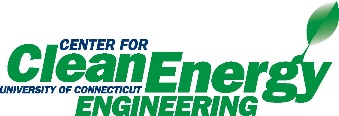 Compound
Concentration 		0.2% vol dry gas
			(estimate after two rinses)

Composition		Reagent Grade Isopropanol
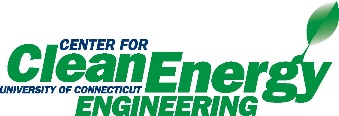 Results
Summary of Testing

Break in and initial diagnostics normal

Baseline normal

Diagnostics after baseline normal

Exposed to 0.2% vol dry gas
70 mVchange
0.3 mV/ hr decay (typical).

Appears to have partial recovery
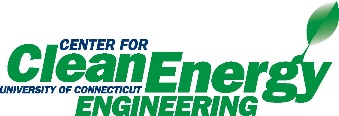 Results (cont)
Test Results of cell Sample G:

Figure 1 shows the performance history.  

Figure 2 shows changes in IR during contamination.

Figure 3A (anode) and Figure 3C (cathode) show no decay due to crossover.

Figure 4A (anode) and Figure 4C (cathode) show no catalyst issues

The Electrochemical impedance spectroscopy (EIS) shown in Figure 5 is conforms with the IR measurements
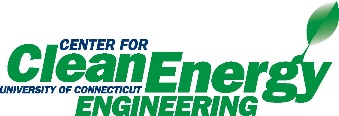 Results (cont)
Figure 1 – Performance History
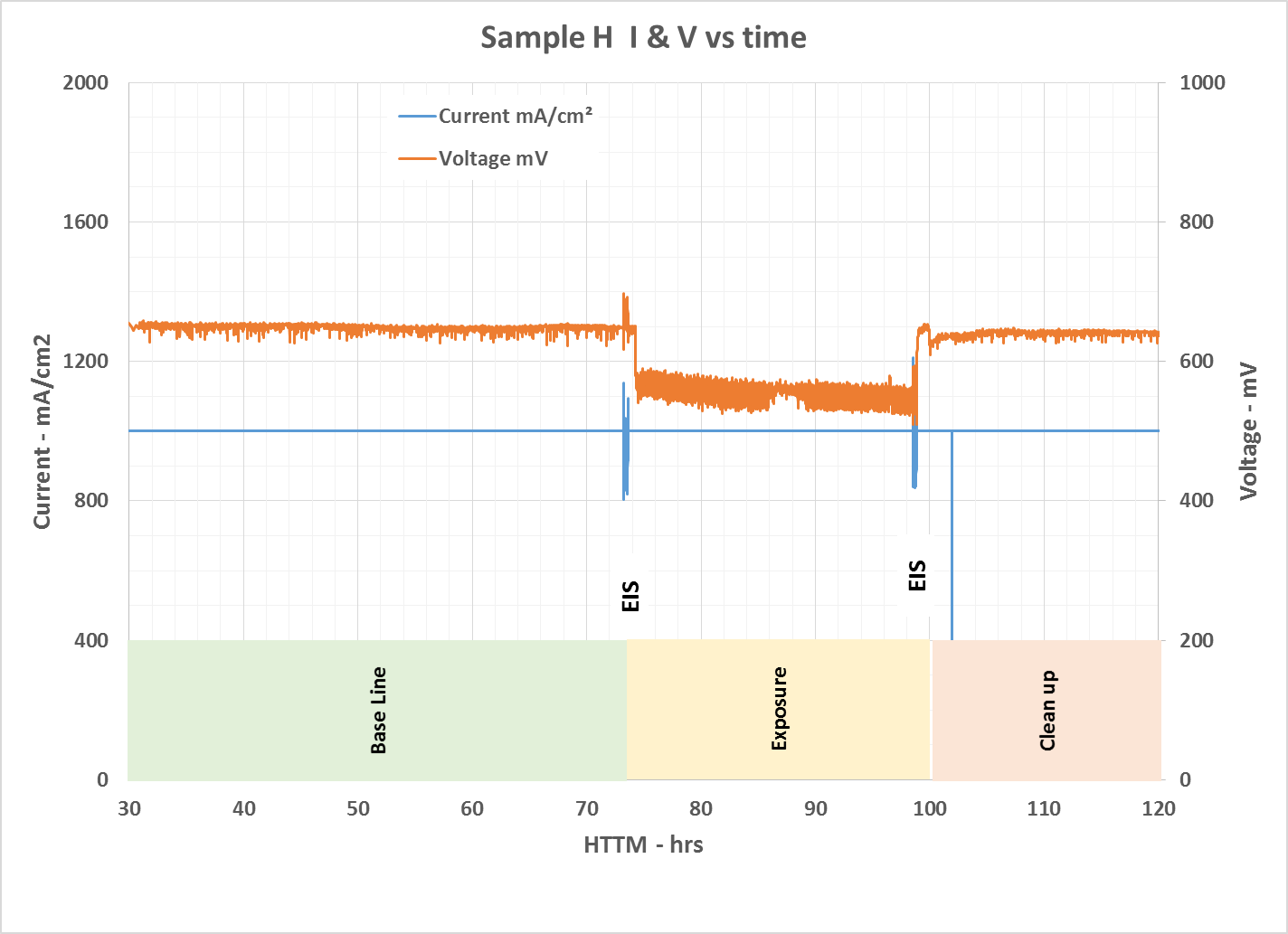 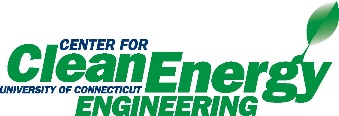 Results (cont)
Figure 2 – IR History
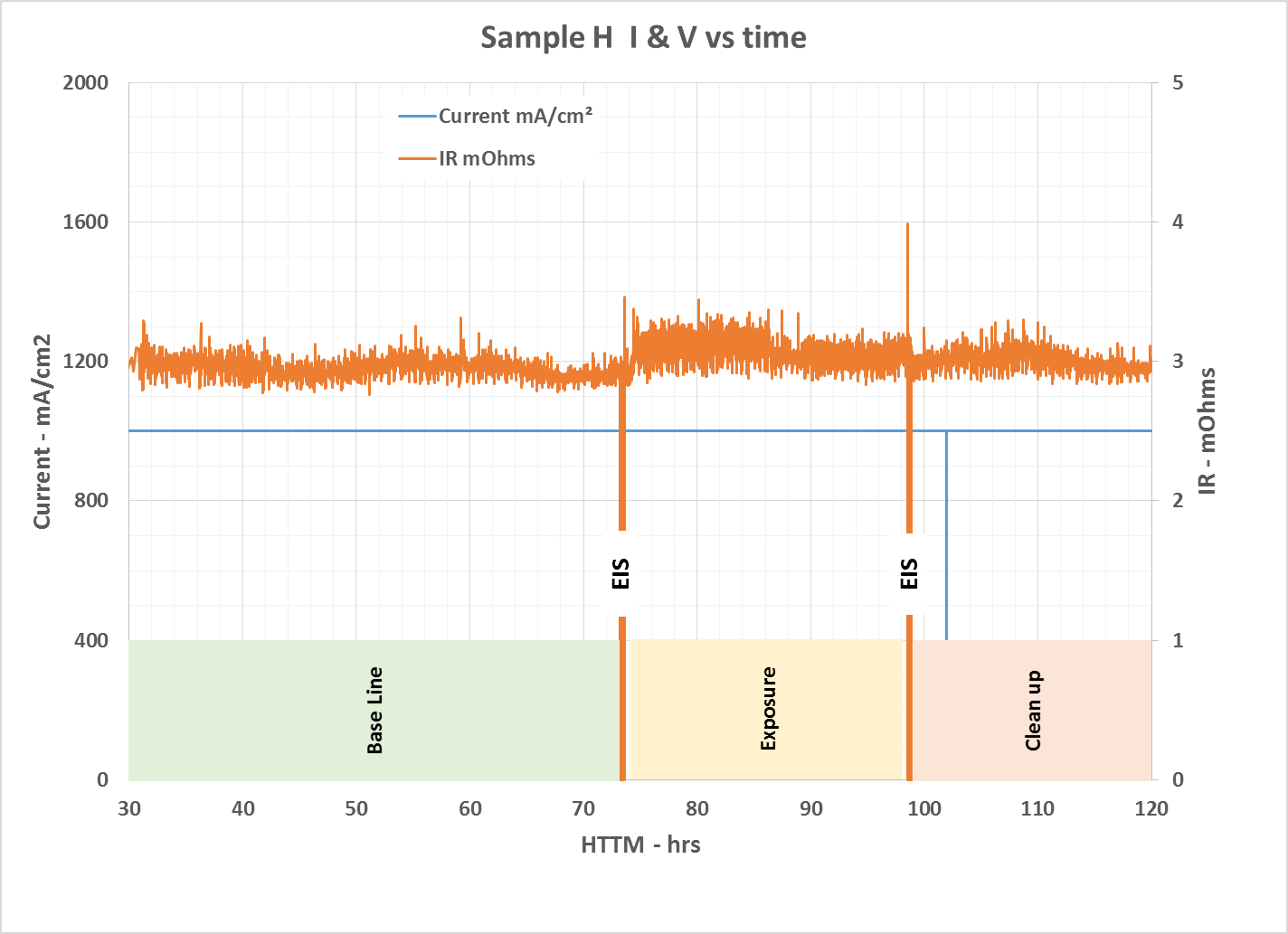 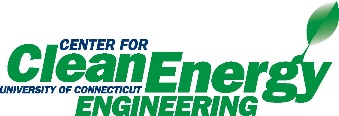 Results (cont)
Figure 3 – X/O History
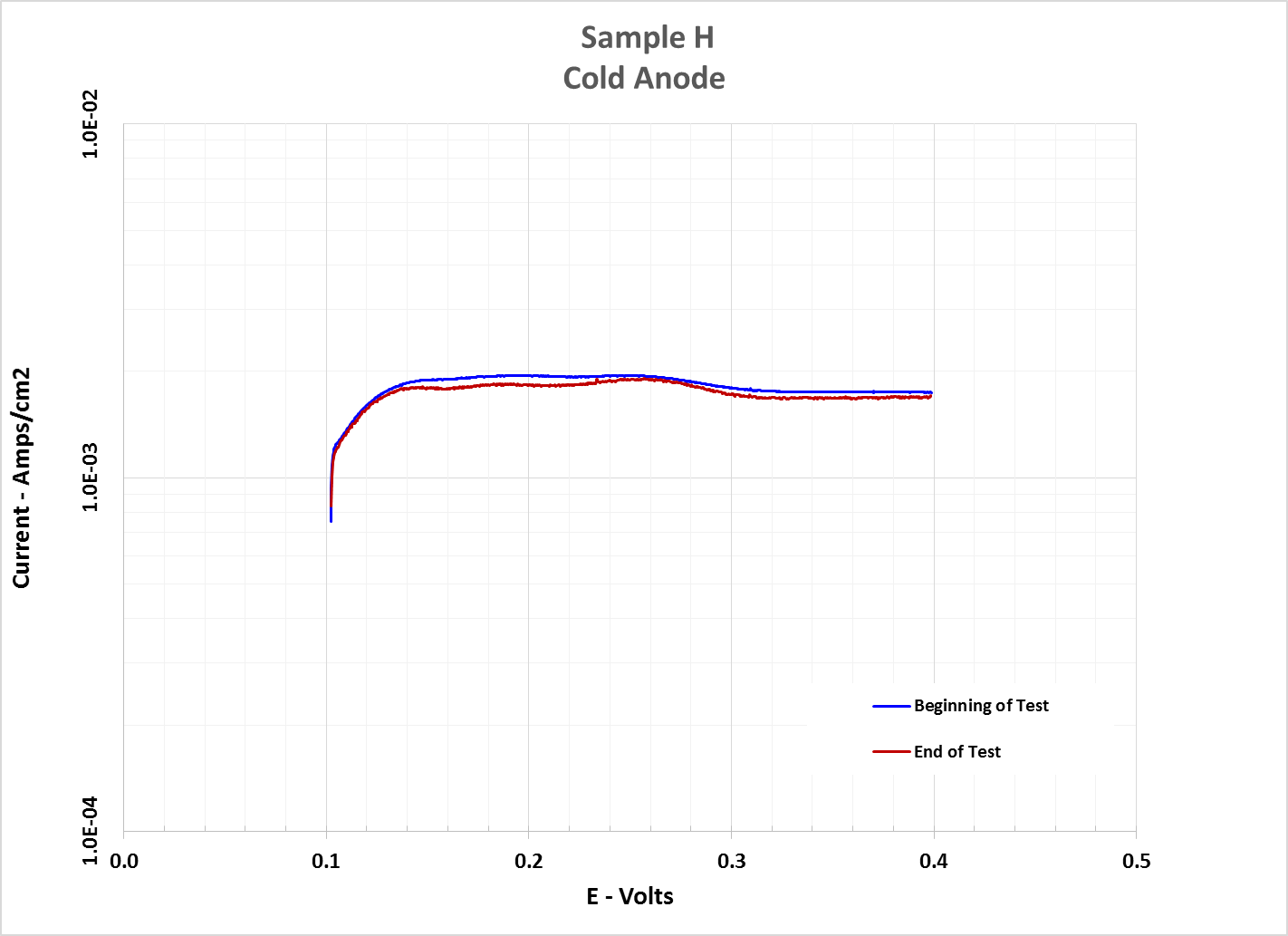 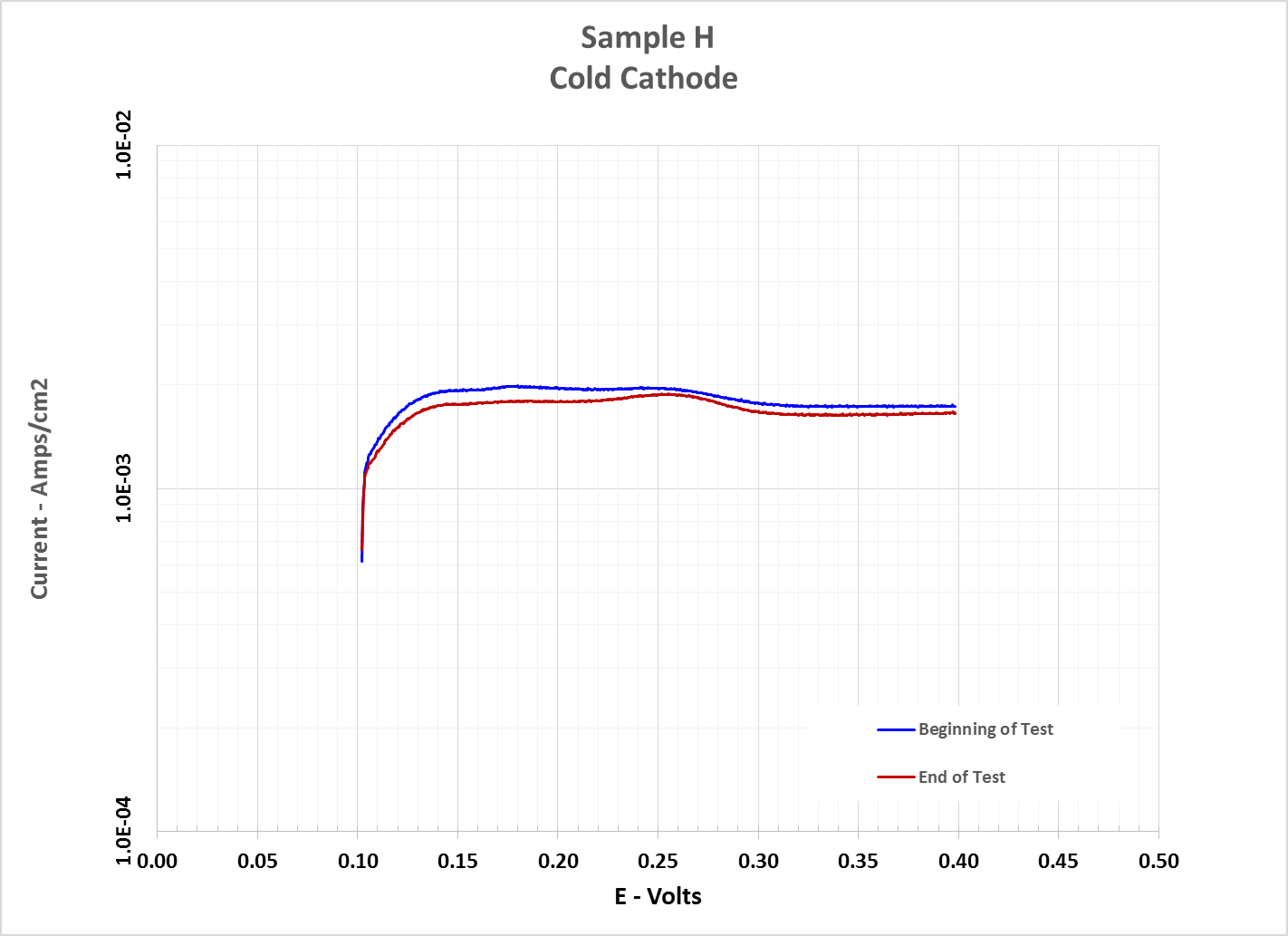 Beginning of Test and End of Test data basically the same.
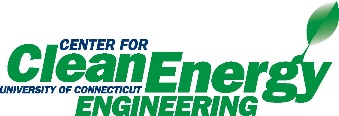 Results (cont)
Figure 4 – Cyclic Voltammetry History
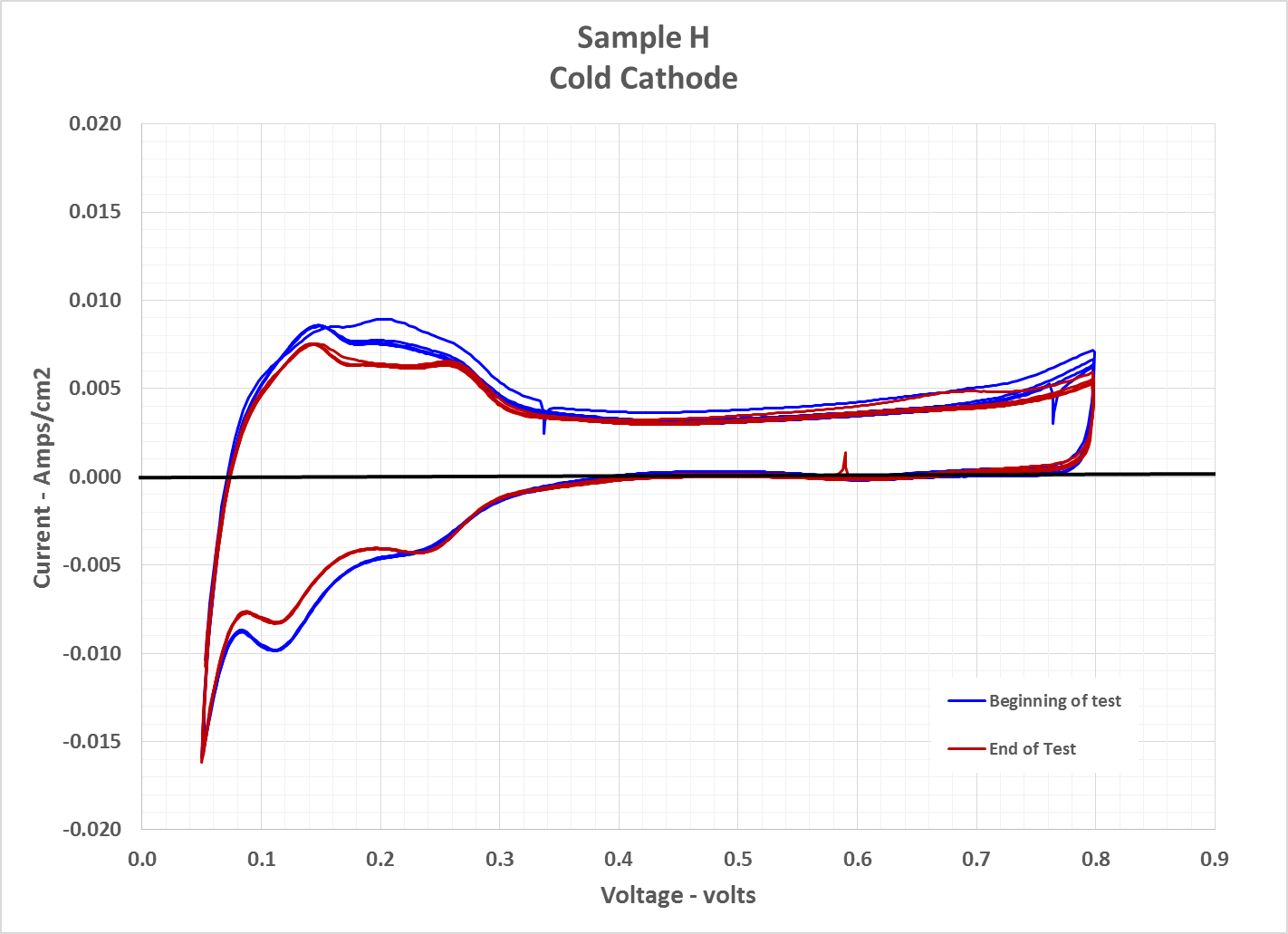 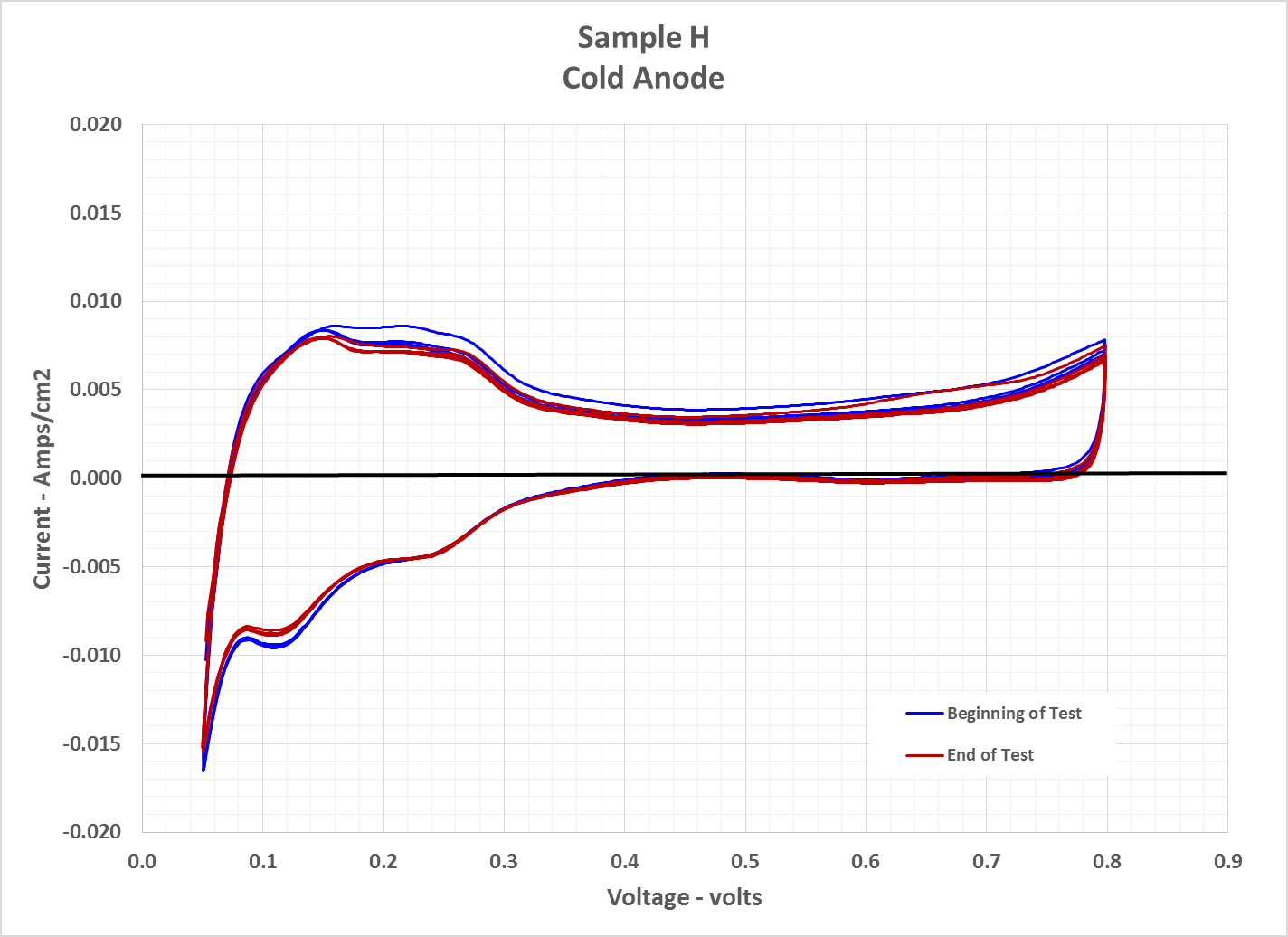 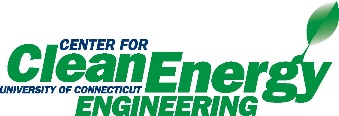 Results (cont)
Figure 5 – Electrochemical impedance spectroscopy (EIS)
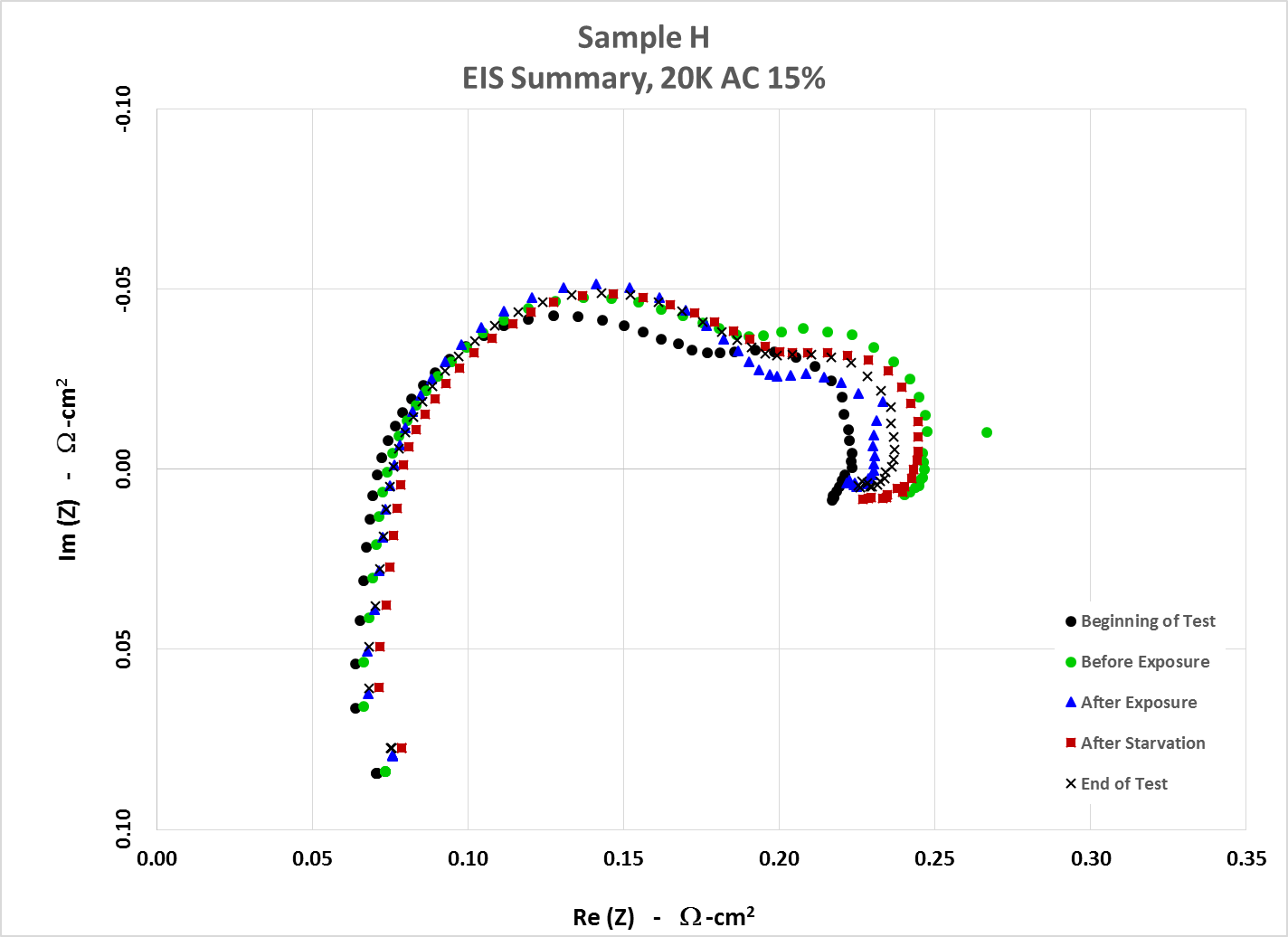